Senat Akademik Universitas Indonesia
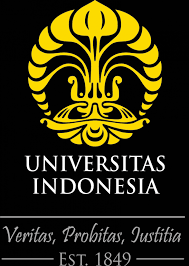 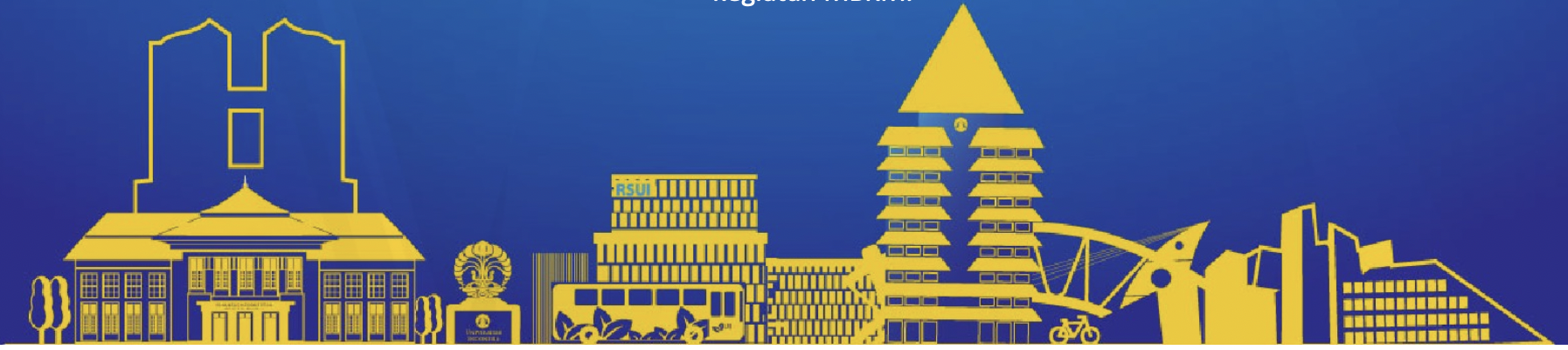 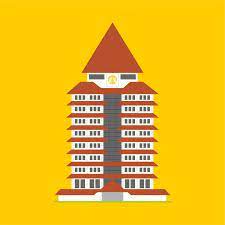 Rapat Paripurna ke-13
25 Juli 2024
Agenda Rapat
Paparan dan Diskusi bersama Direktur Sumber Daya Diktiristek
Kebijakan Umum Arah Pengembangan UI tahun 2024 - 2029
Laporan Komisi
Laporan Pansus Penggantian Nama Departemen Teknik Sipil menjadi Departemen Teknik Sipil dan Lingkungan
Lain-lain
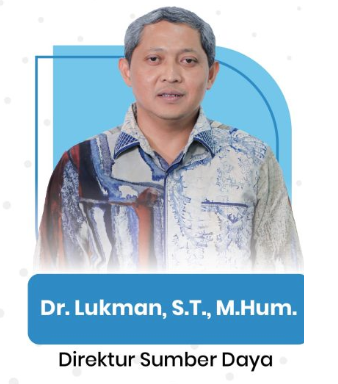 Direktur Sumber Daya Diktiristek
Aran Pengembangan UI
Biding Pendidikan
Bidang Riset
Bidang Pengabdian Masyarakat
Bidang tata Kelola
Bidang Sumber Daya Manusia
Bidang Keuangan
Bidang Peran UI dalam Kehidupan Berbangsa dan Bernegara
Biding Pendidikan
Perinat terbaik secara nasional  maupun internasional
Azas Keadilan dan Pemerataan, bukan sebagai suatu model bisnis
Pendidikan beriorientasi pada perkembangan ilmu pengetahuan dan teknologi mutakhir
Proses penerimaan mahasiswa nasional dan internasional secara terbuka, kriteria akademik dan akhlak budi pekerti baik
Bidang Riset
Penguin pusat riset
Pendanaan riset
Jejaring riset inovasi nasional dan internasional
Kolaborasi dengan industri
Fokus riset pada SDGs
Center of excellent riset UI => peta kepakaran dosen, klister riset multidisiplin dan interdisiplin
Bidang Pengabdian Masyarakat
Grand design pengabdian masyarakat yang terkait prestasi akademik, sinkron dengan riset
Multidisiplin dan interdisiplin
Dampak terukur pada masyarakat luas
Bidang Tata Kelola
Menyempurnakan proses bisnis secara terintegrasi 
Menciptakan strategi untuk mengahdapi tantangan nasional dan global
Membangun pusat big data dan high performance computing UI, intelligence governance dan sistem pelayanan digital
Menjadikan UI sebagai tempat belajar dan bekerja yang kondusif, aman, bersahabat, inklusif, ramah lingkungan, serta bebas dari berbagai kekerasan
Memastikan UI menerapkan Good university governance dan risk & compliance yang baik
Kolaborasi 4 organ UI
Bidang SDM
SDM yang unggul dan agile di kancah nasional dan internasional
Rasio yang memadai
SDM yang kompeten, produktif, sehat jasmani dan rohani
SDM yang mampu menerapkan nilai Pancasila dan 9 Nilai UI, dan menerapkan prinsip inklusivitas
Kebijakan Umum Arah Pengembangan UI Tahun 2024 - 2029
Keputusan MWA Nomor 009/SK/MWA-UI/2024
Bidang Peran UI dalam Kehidupan Berbangsa dan Bernegara
Pendidikan, riset dan pengabdian masyarakat yang bermutu dan  memiliki impact yang terukur terhadap masyarakat maupun dunia bisnis atau industri
Science for society serta knowledge for society => memberi manfaat pada masyarakat untuk pemecahan masalah bangsa
Laporan Komisi
Laporan Pansus Penggantian Nama Departemen Teknik Sipil menjadi Departemen Teknik Sipil dan Lingkungan
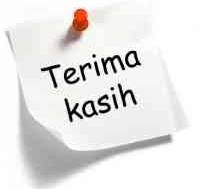